Woburn Lower School’s
Reading Challenge
-
Where is the most unusual 
place you can read a book?
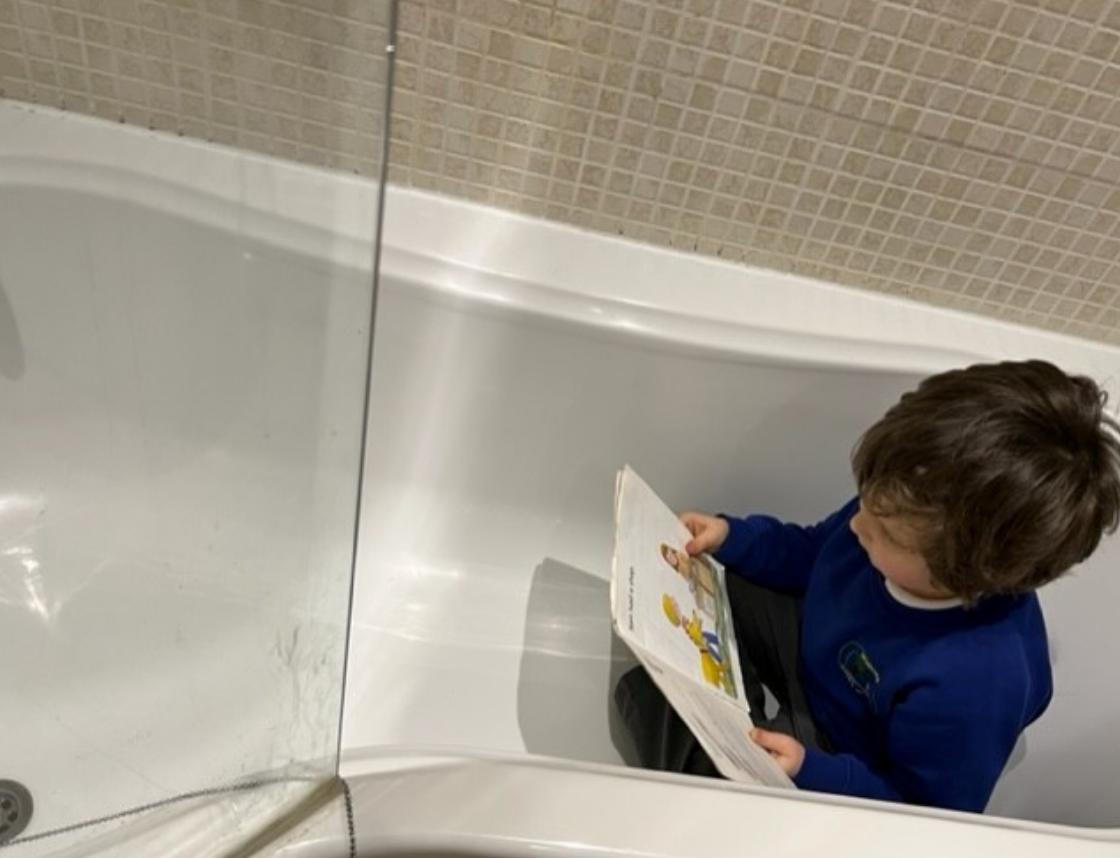 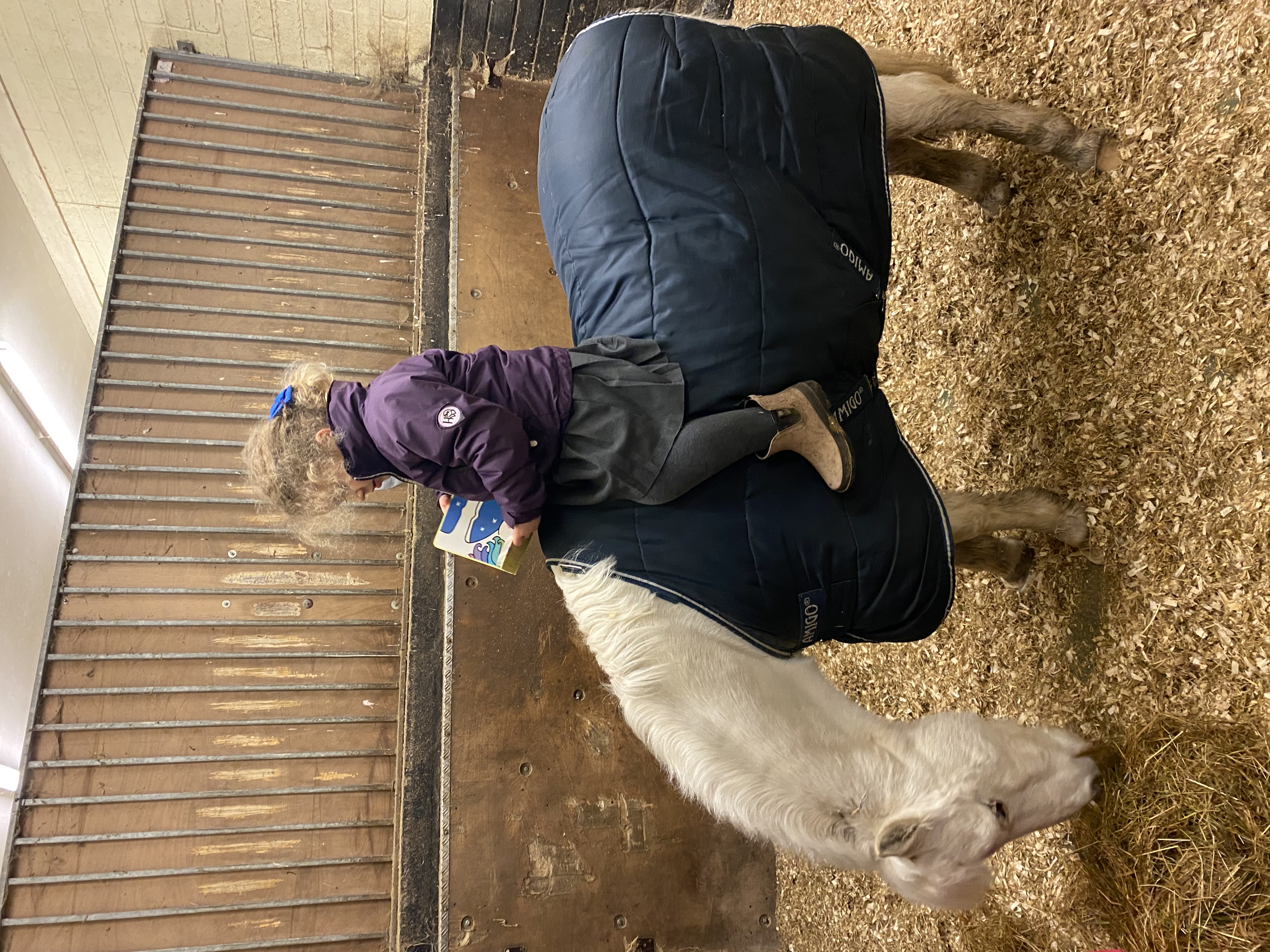 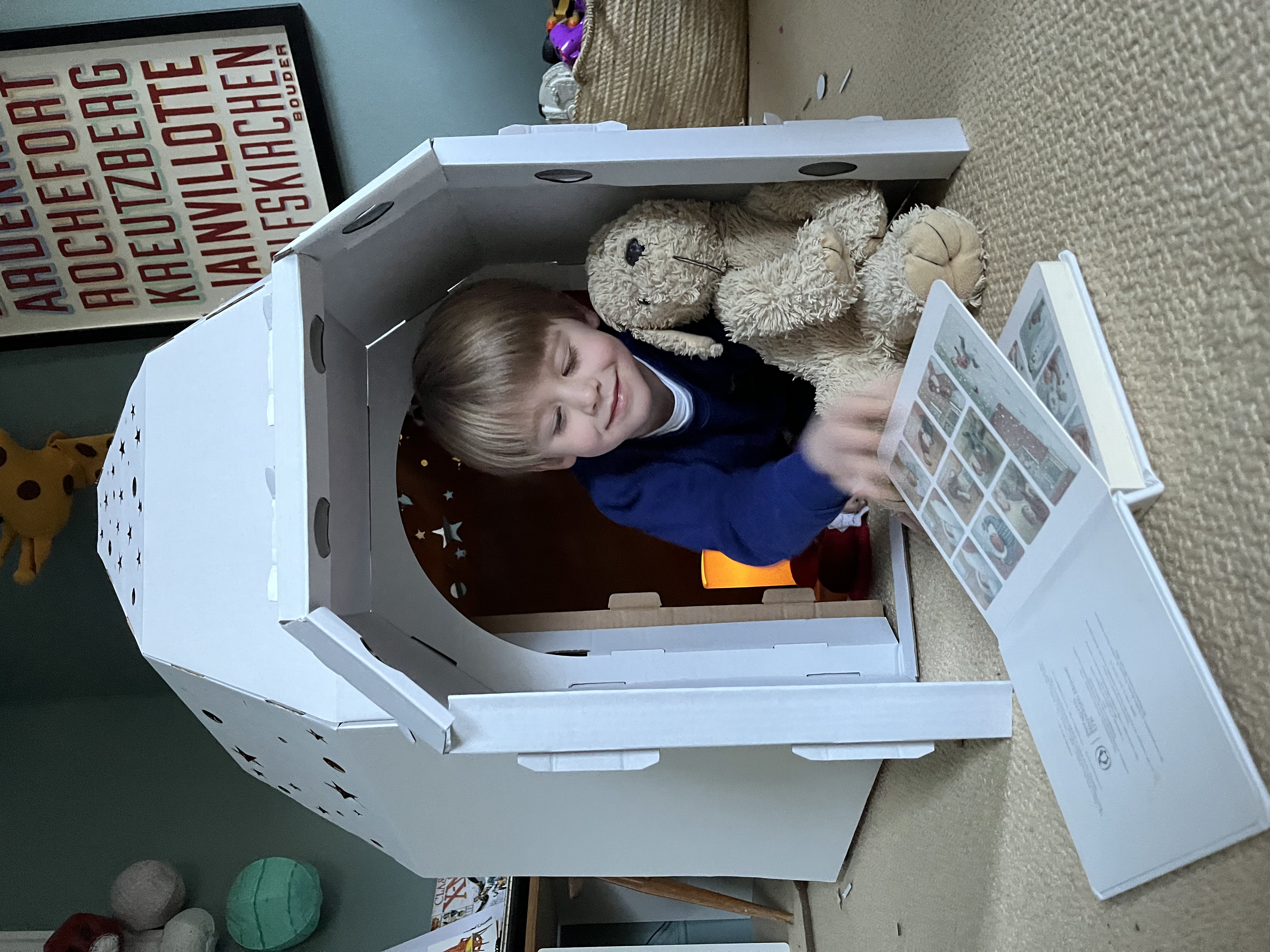 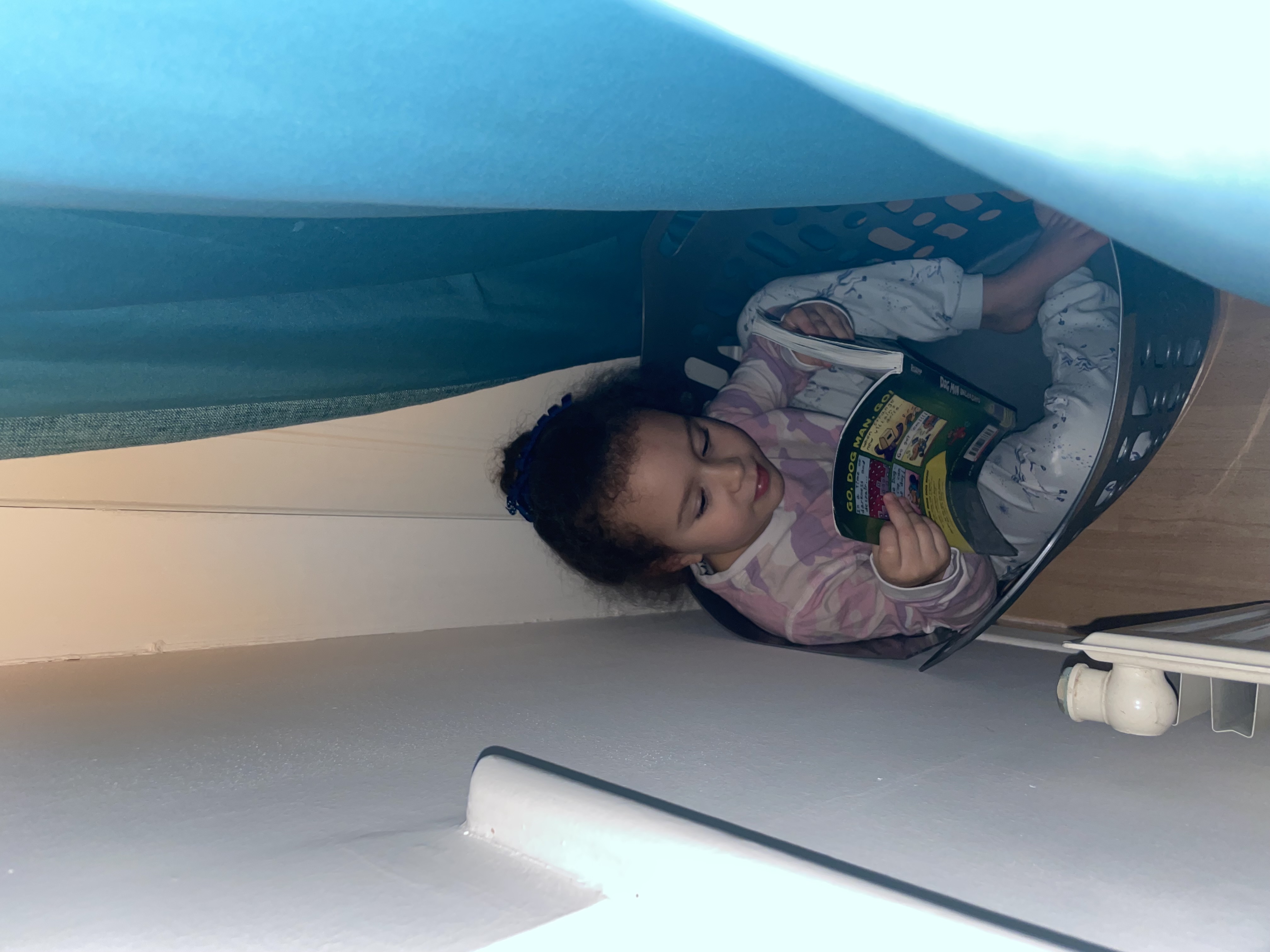 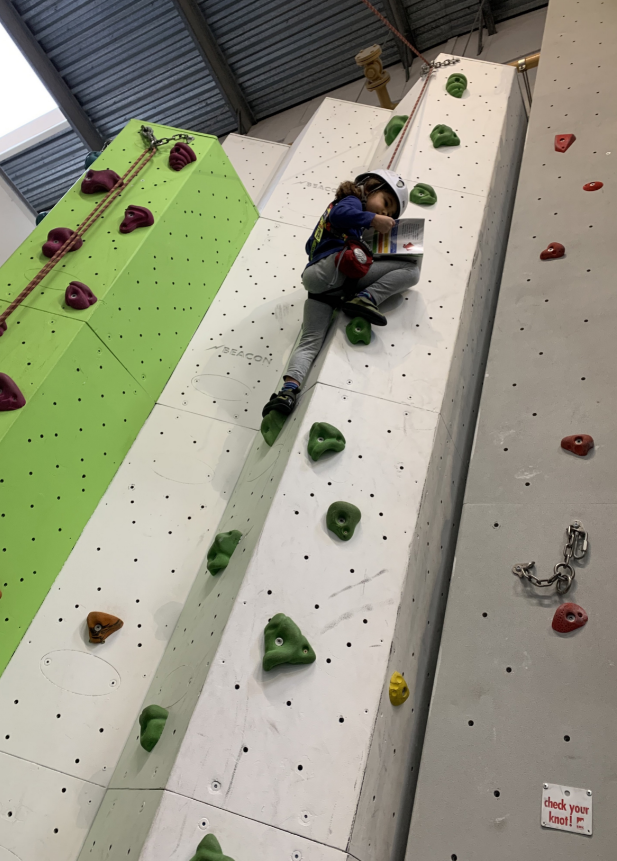 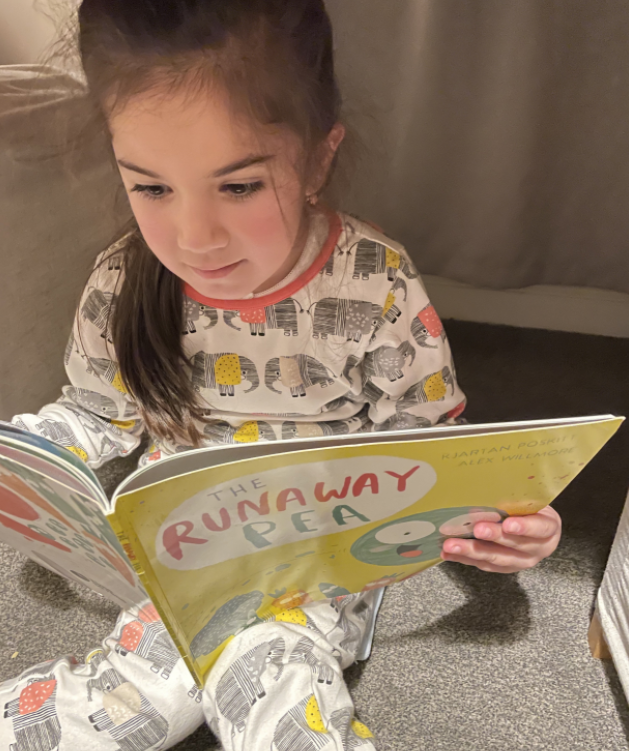 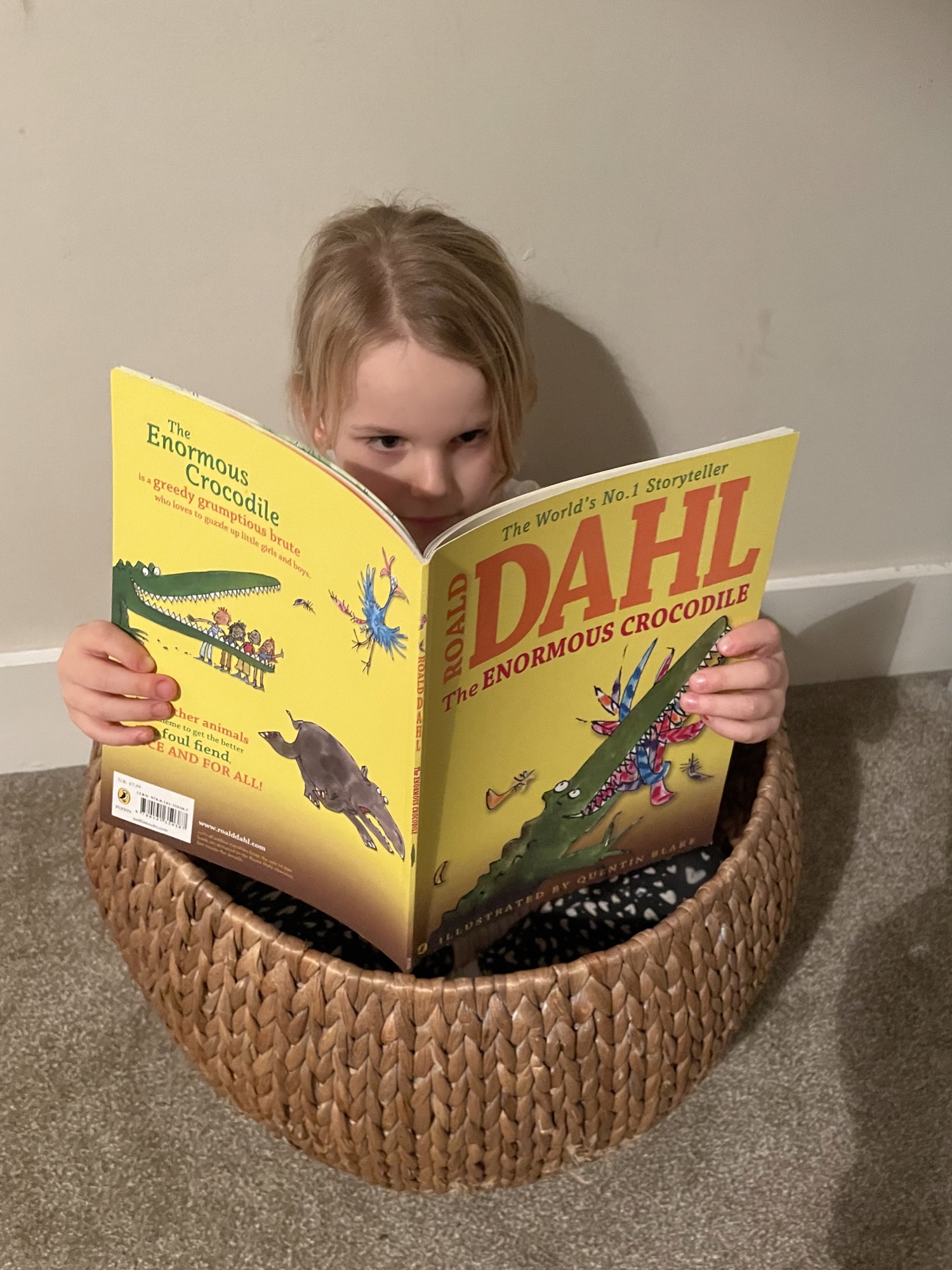 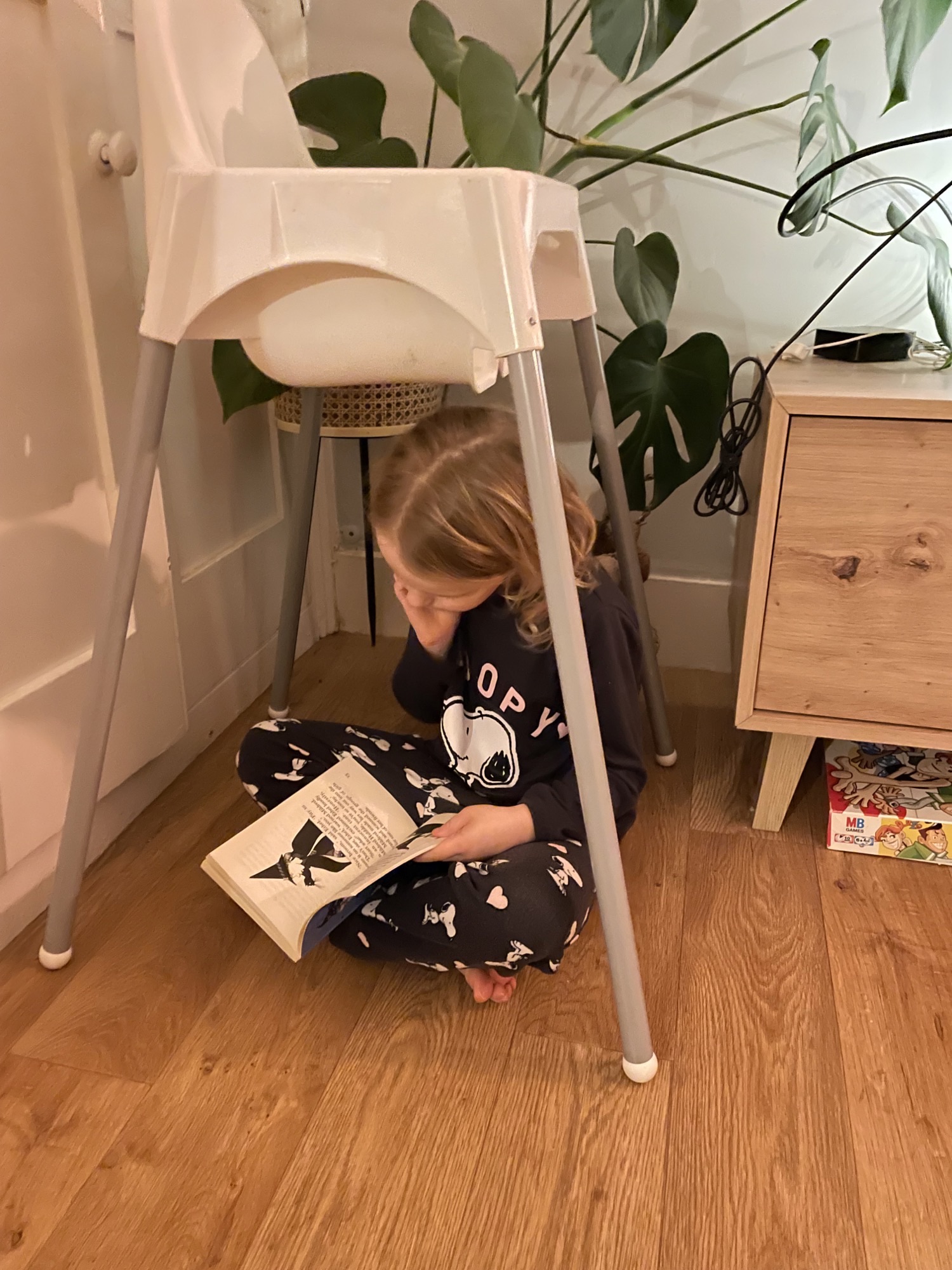 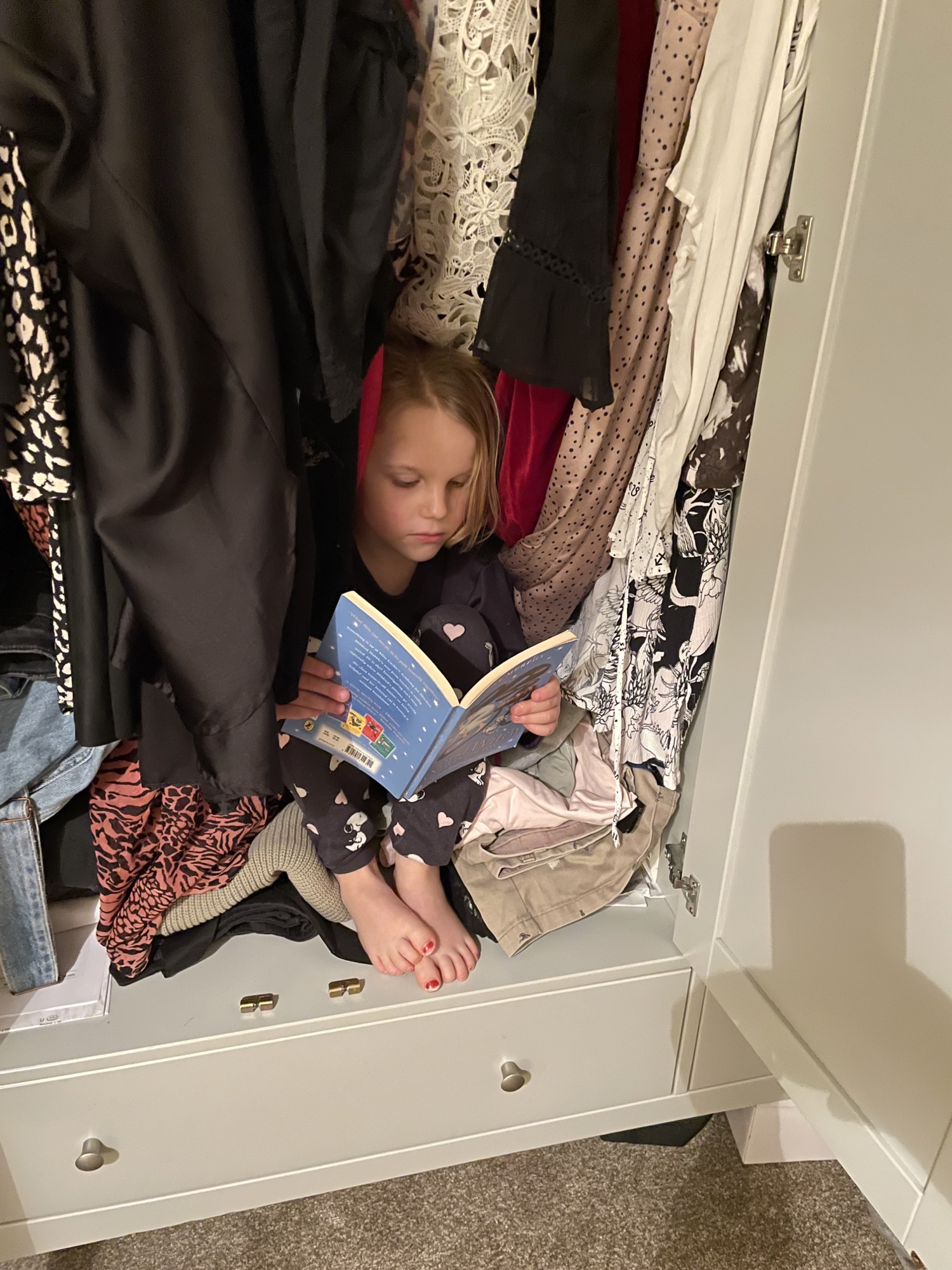 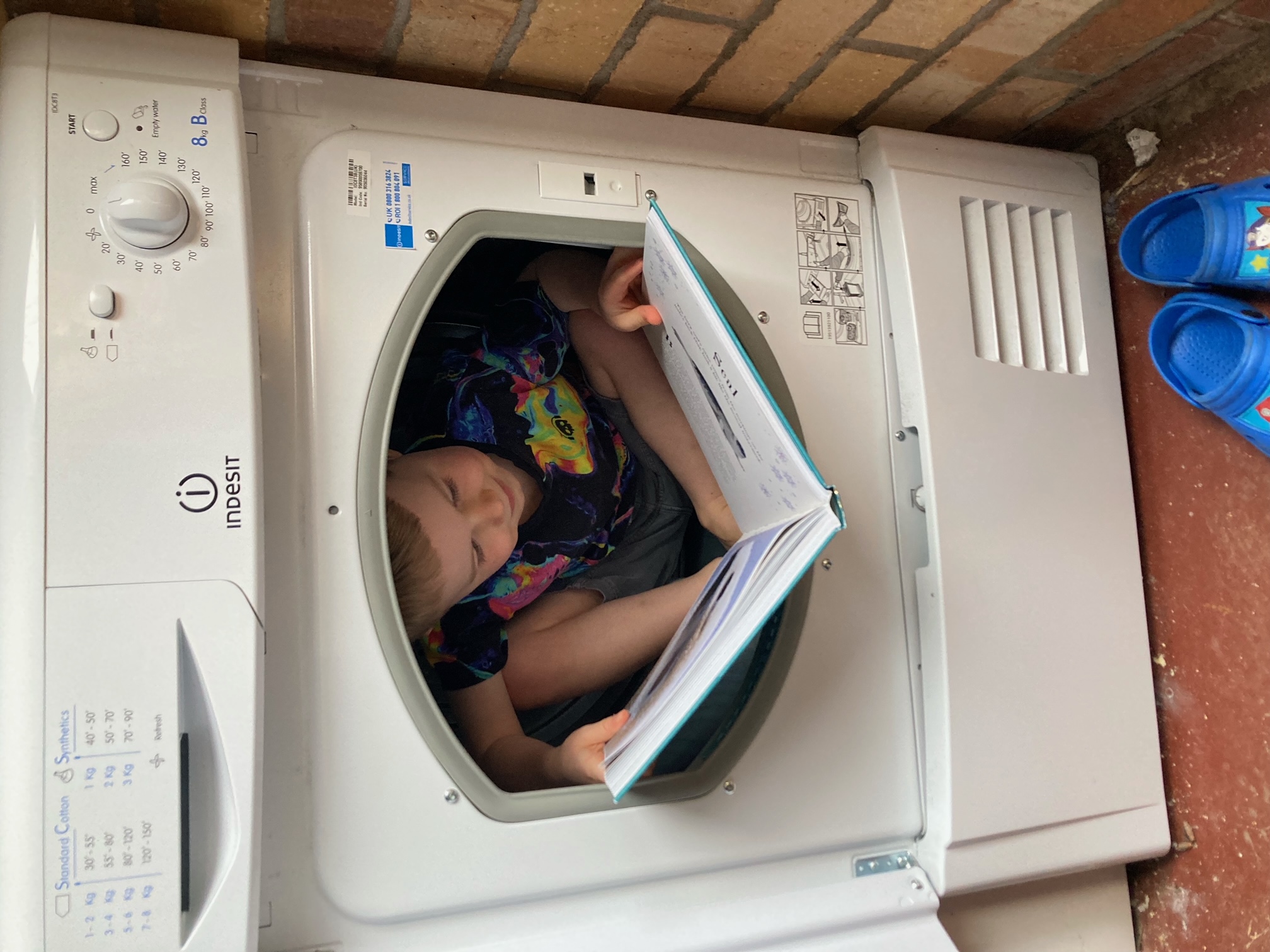 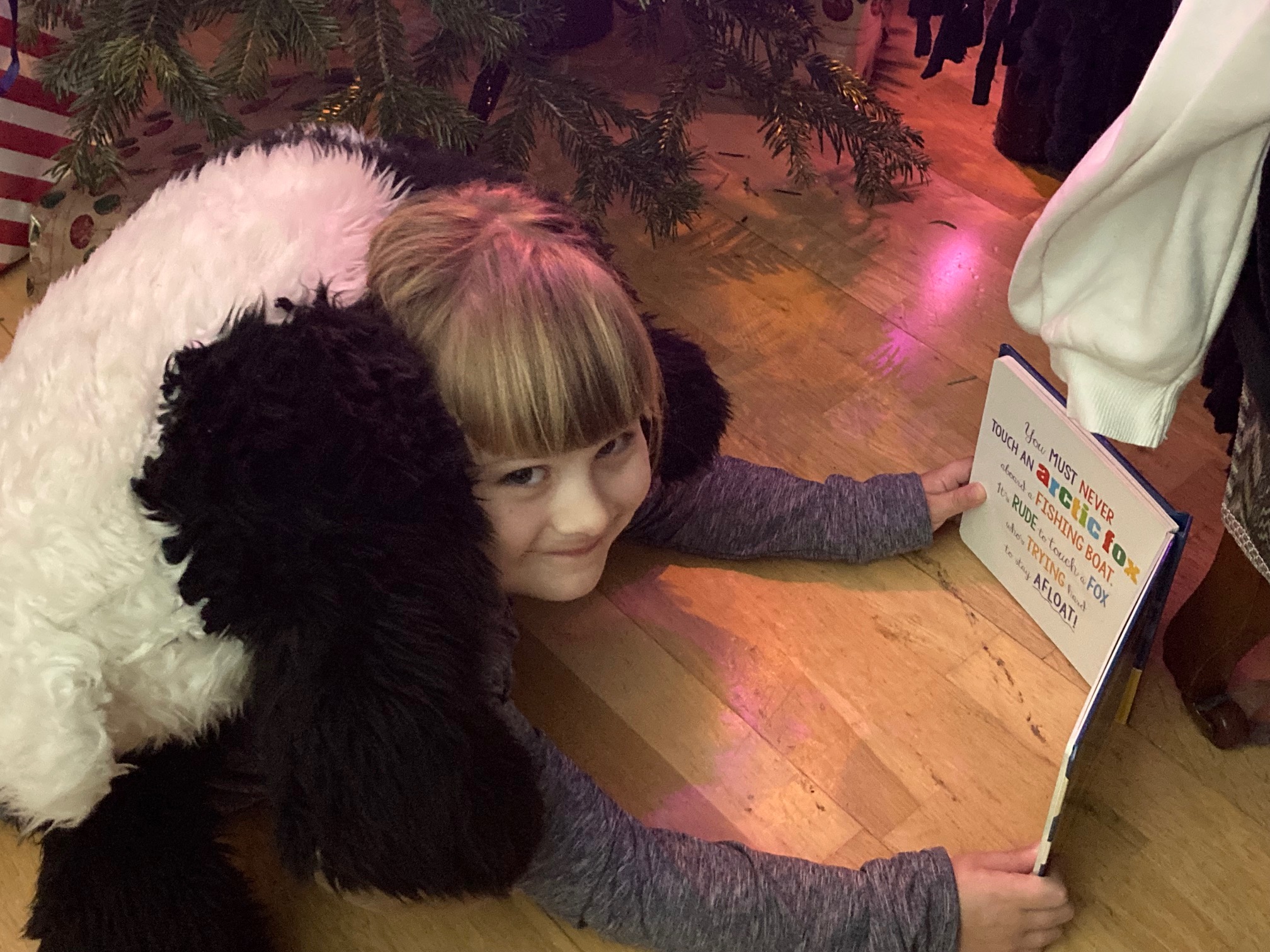 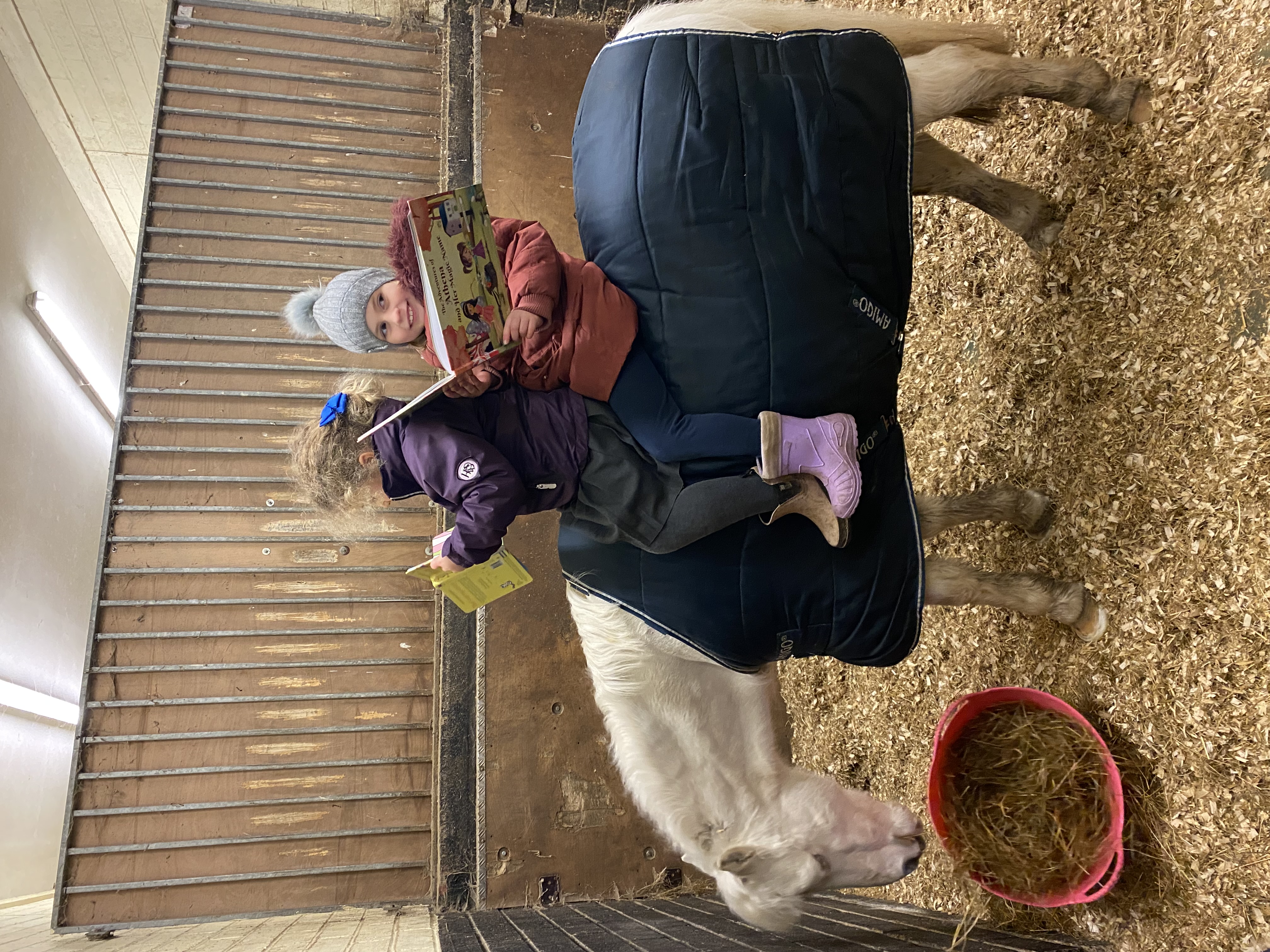 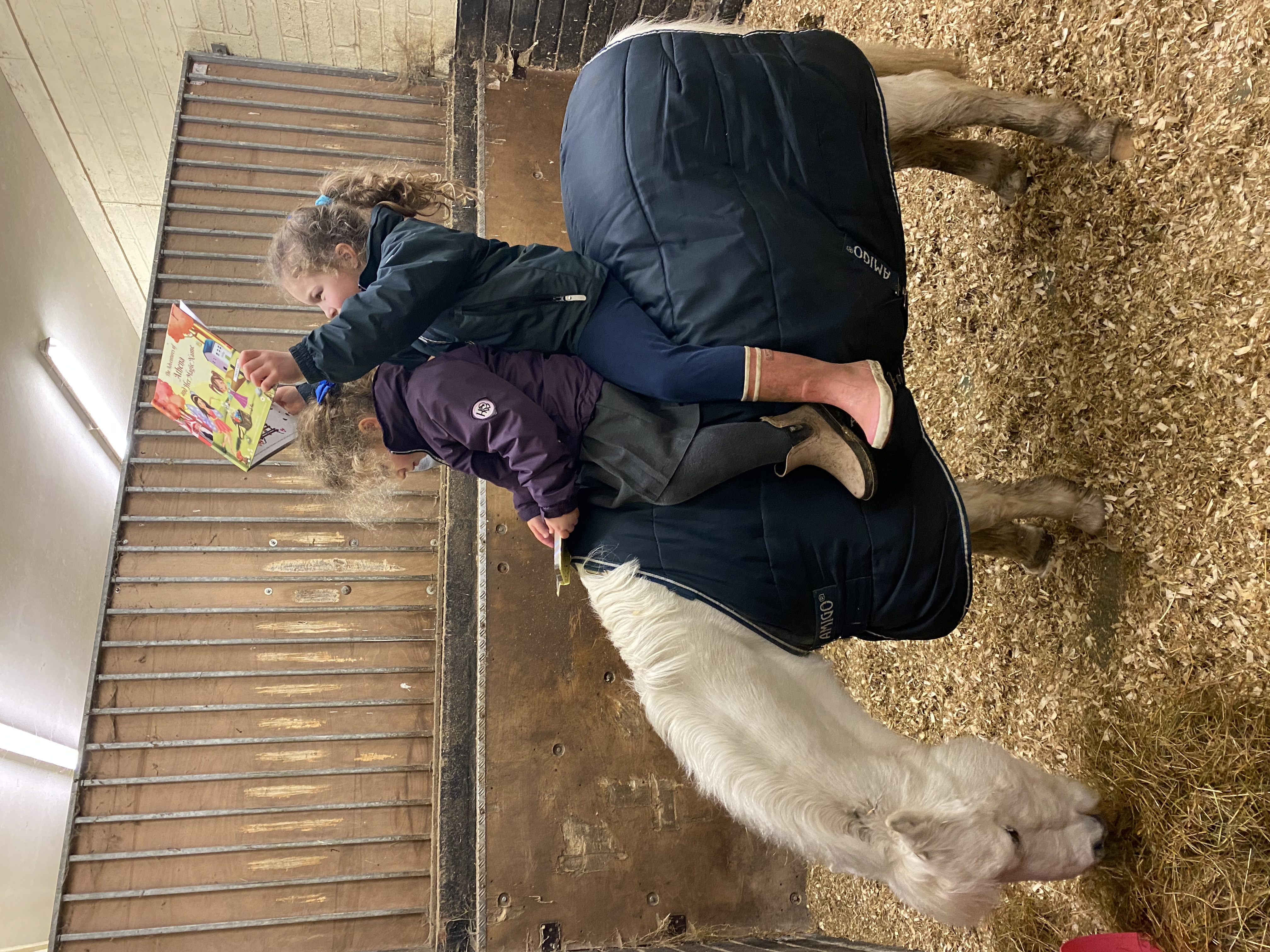 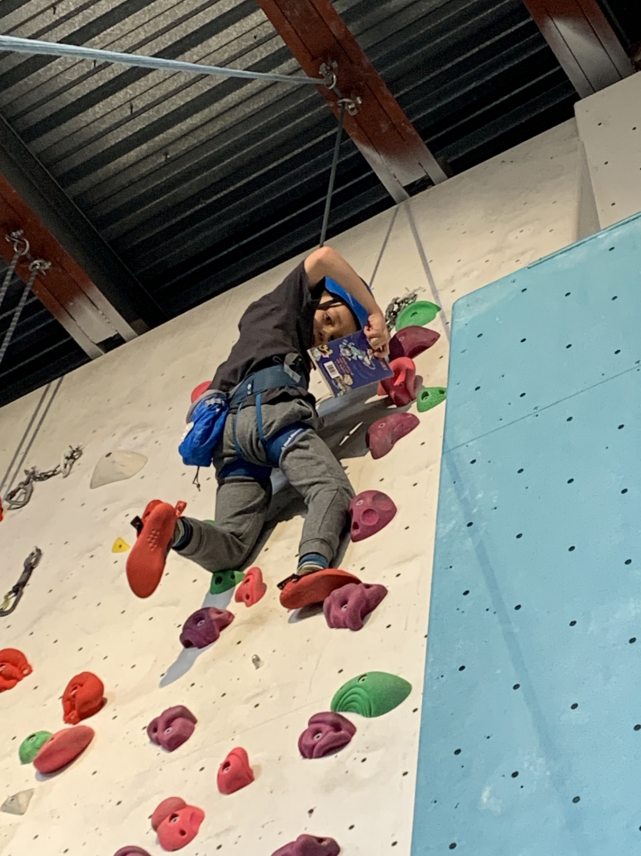 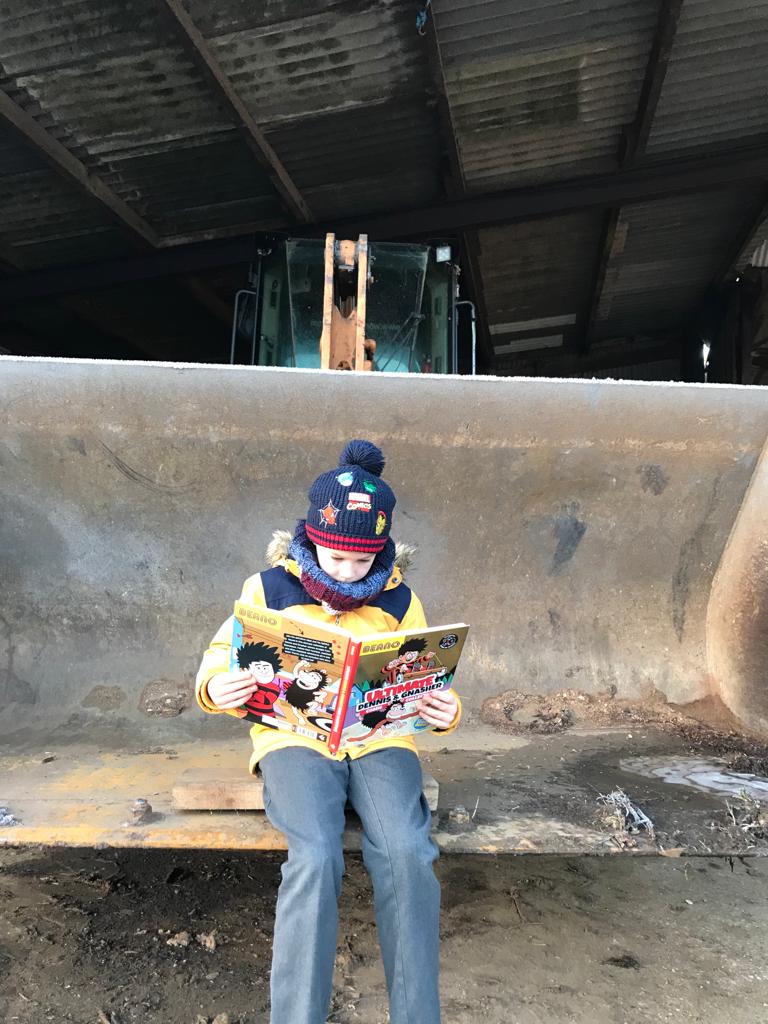 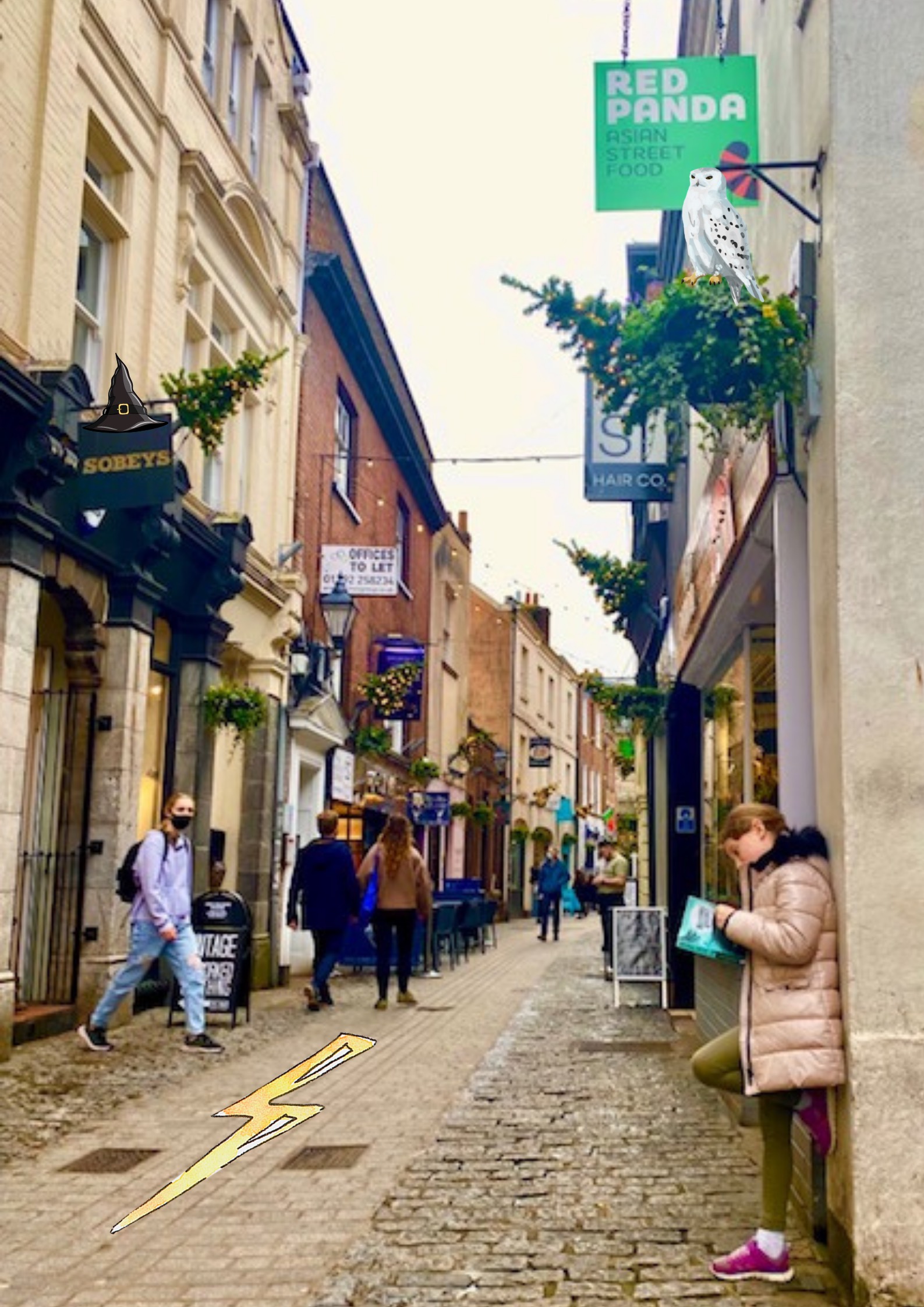 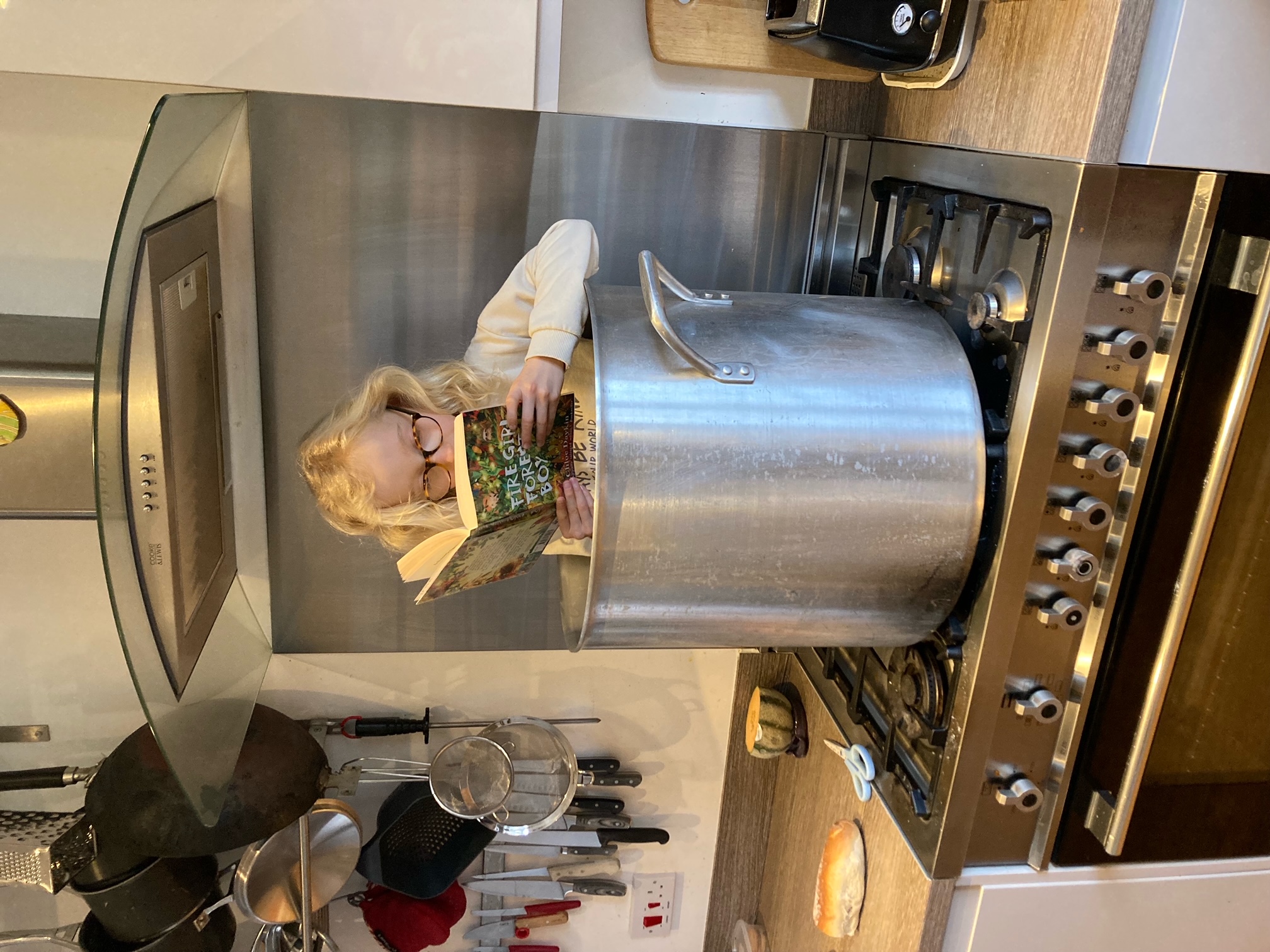 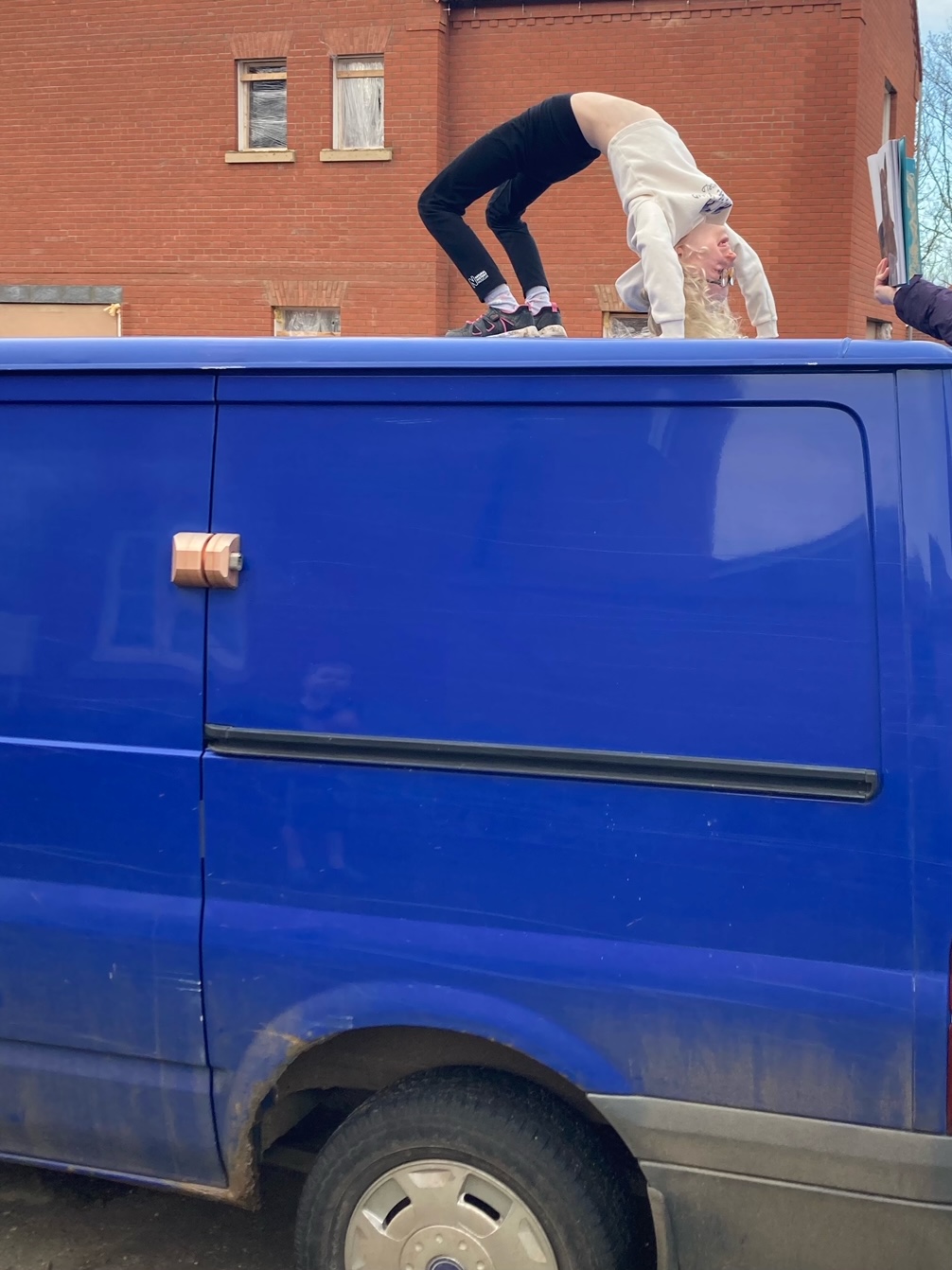 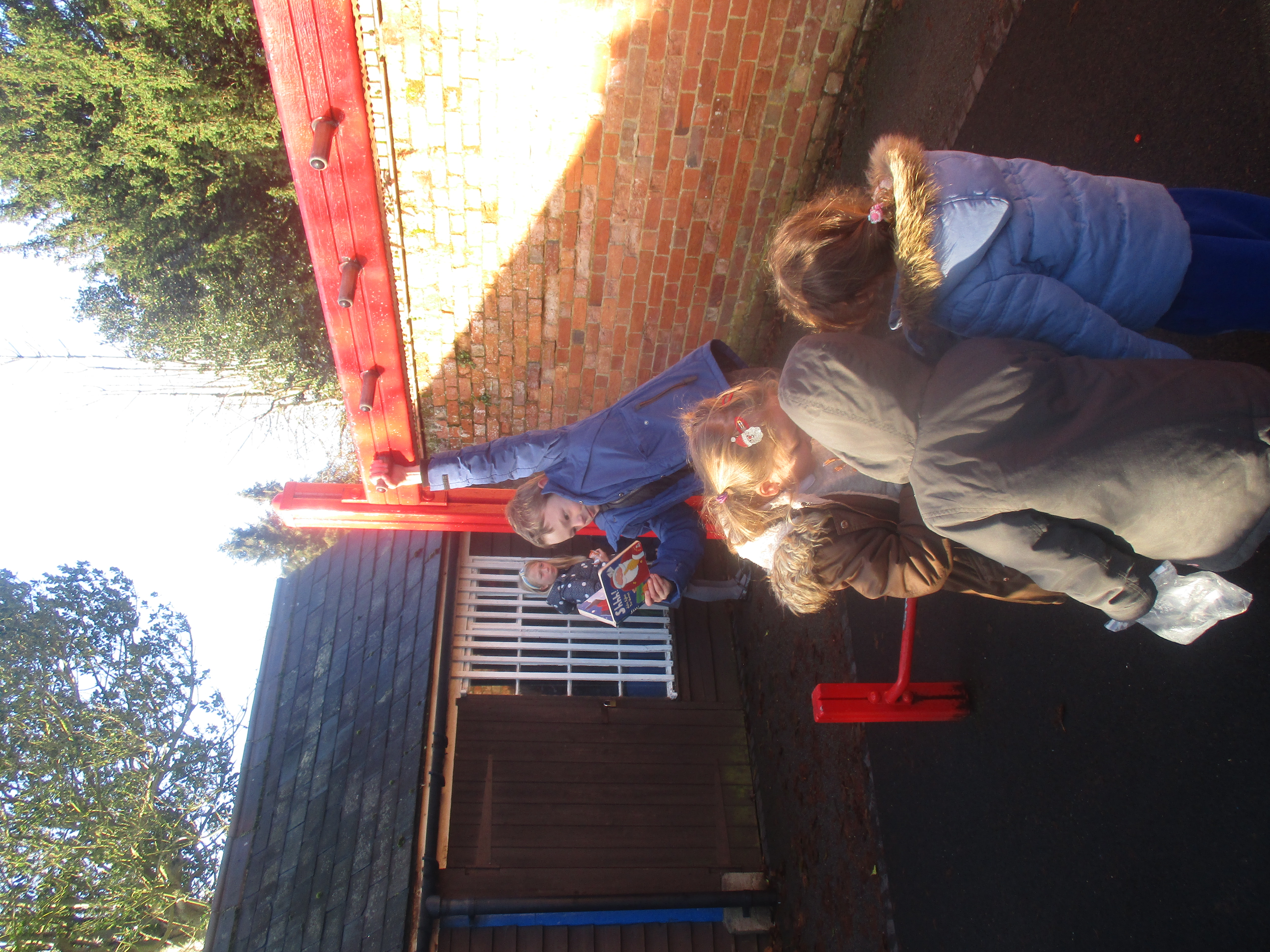 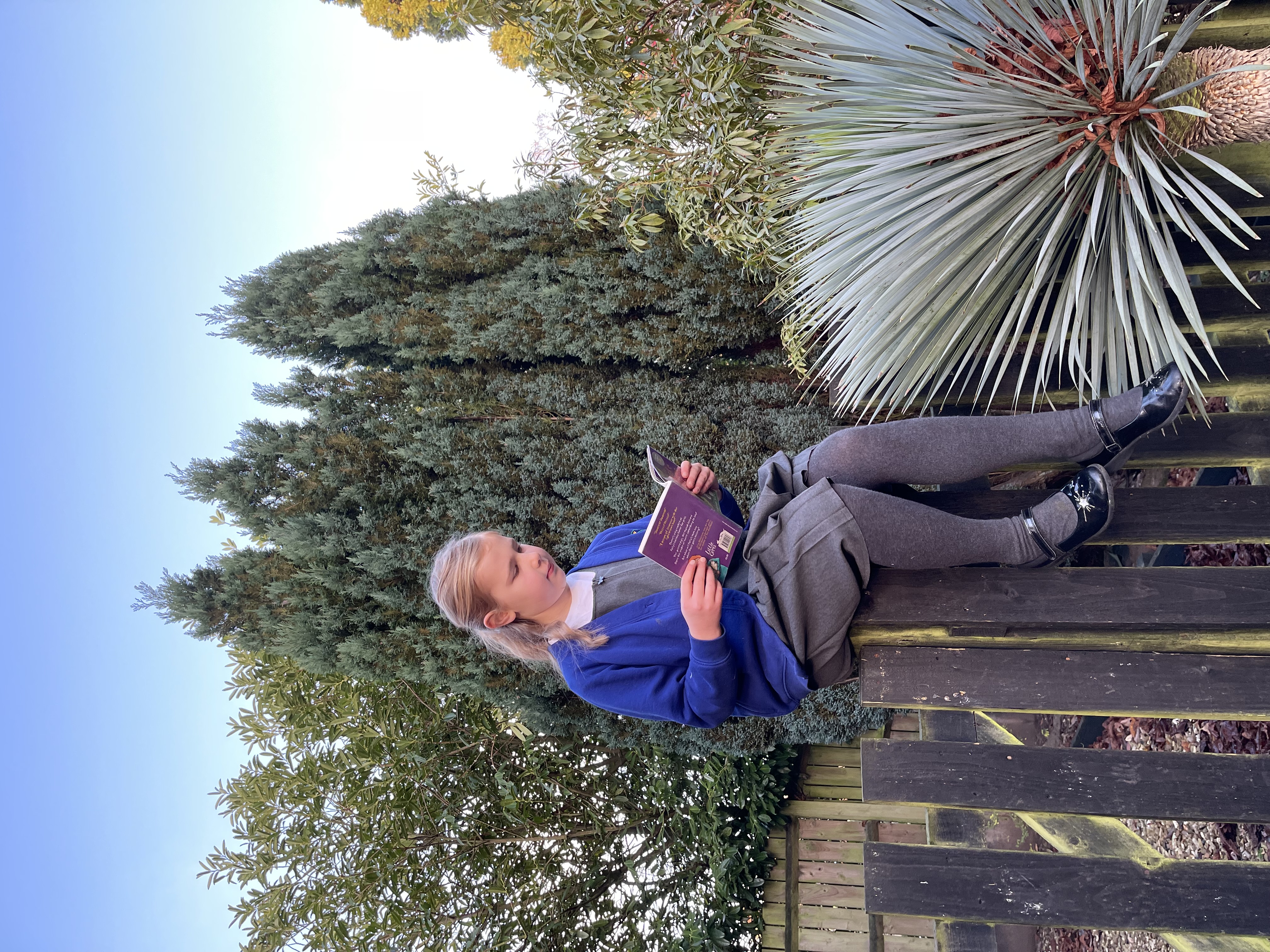 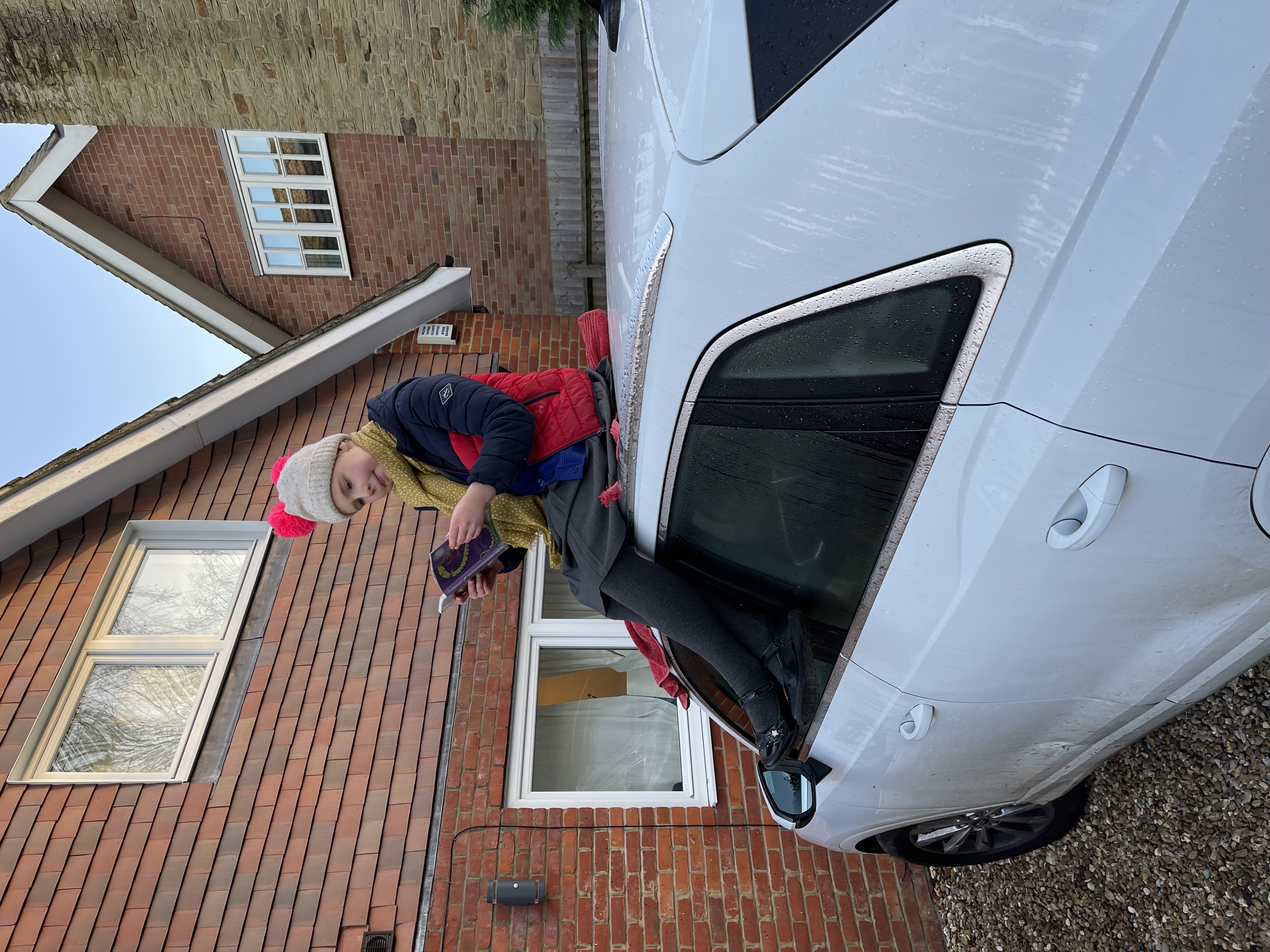 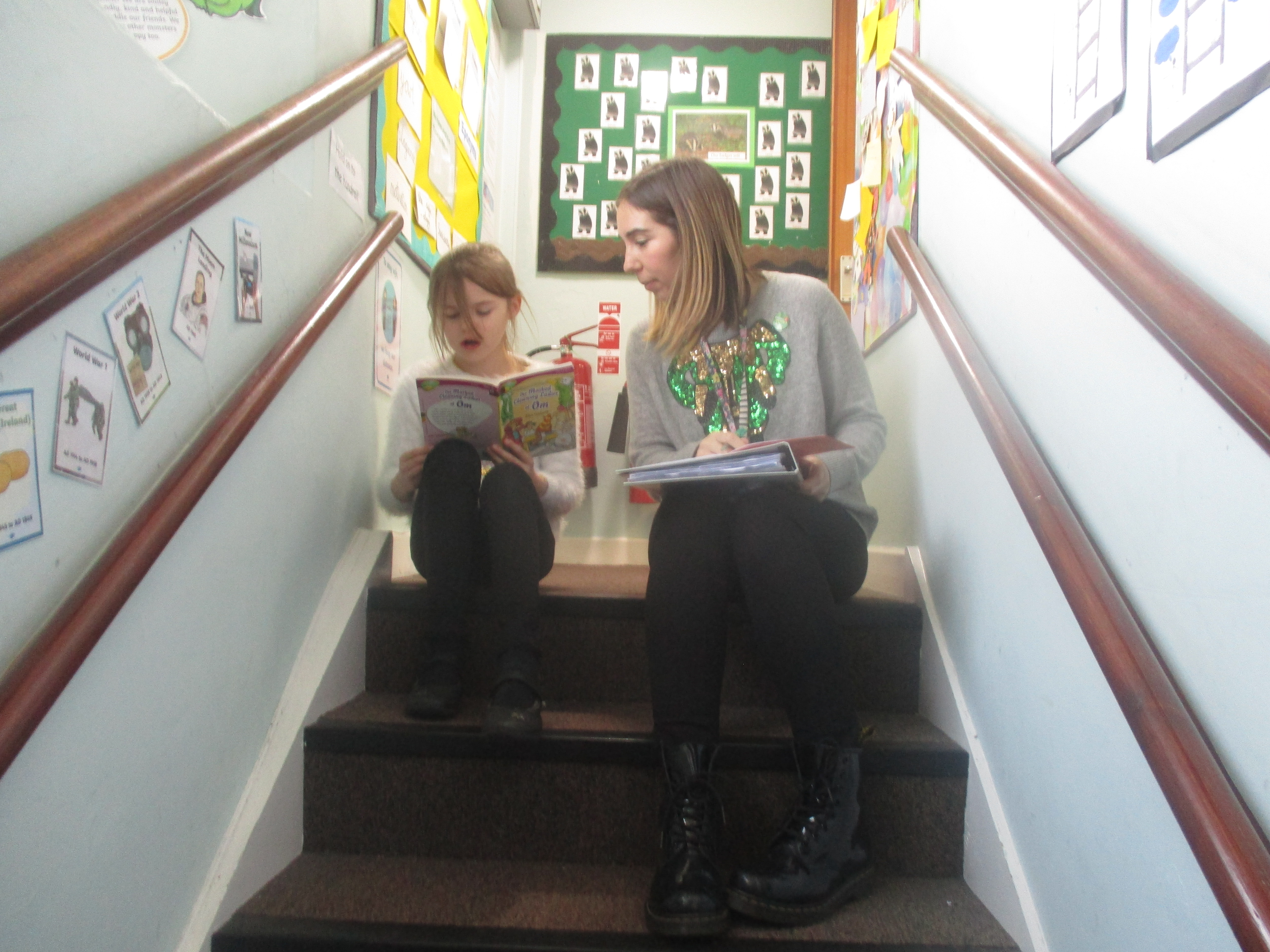 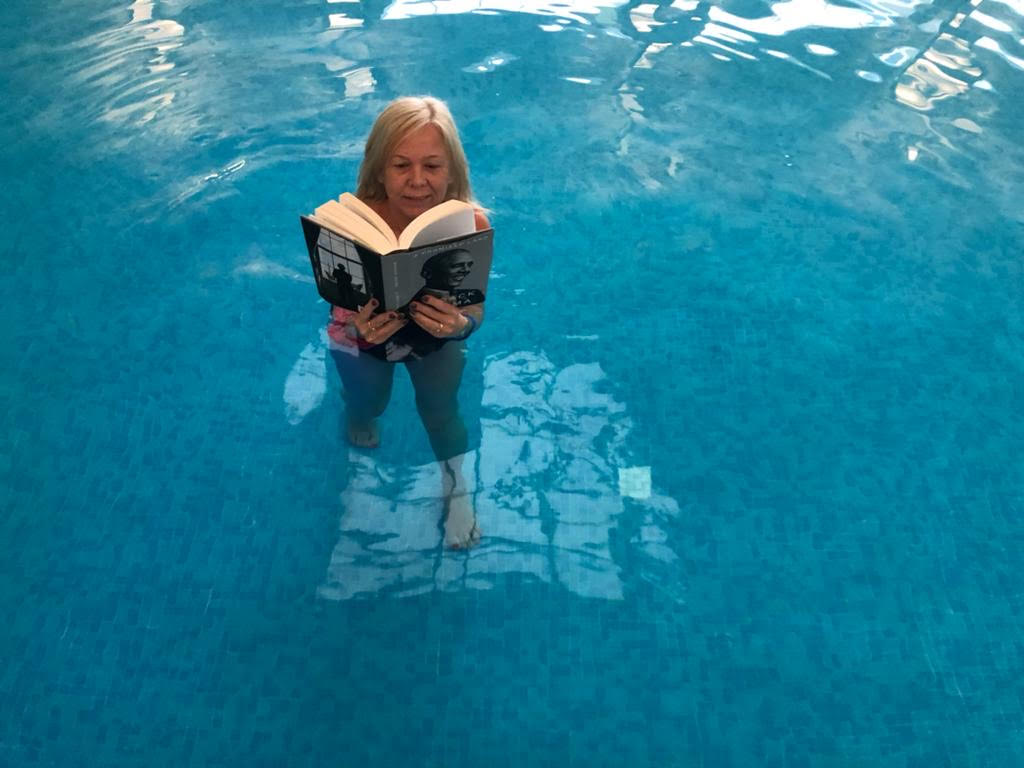 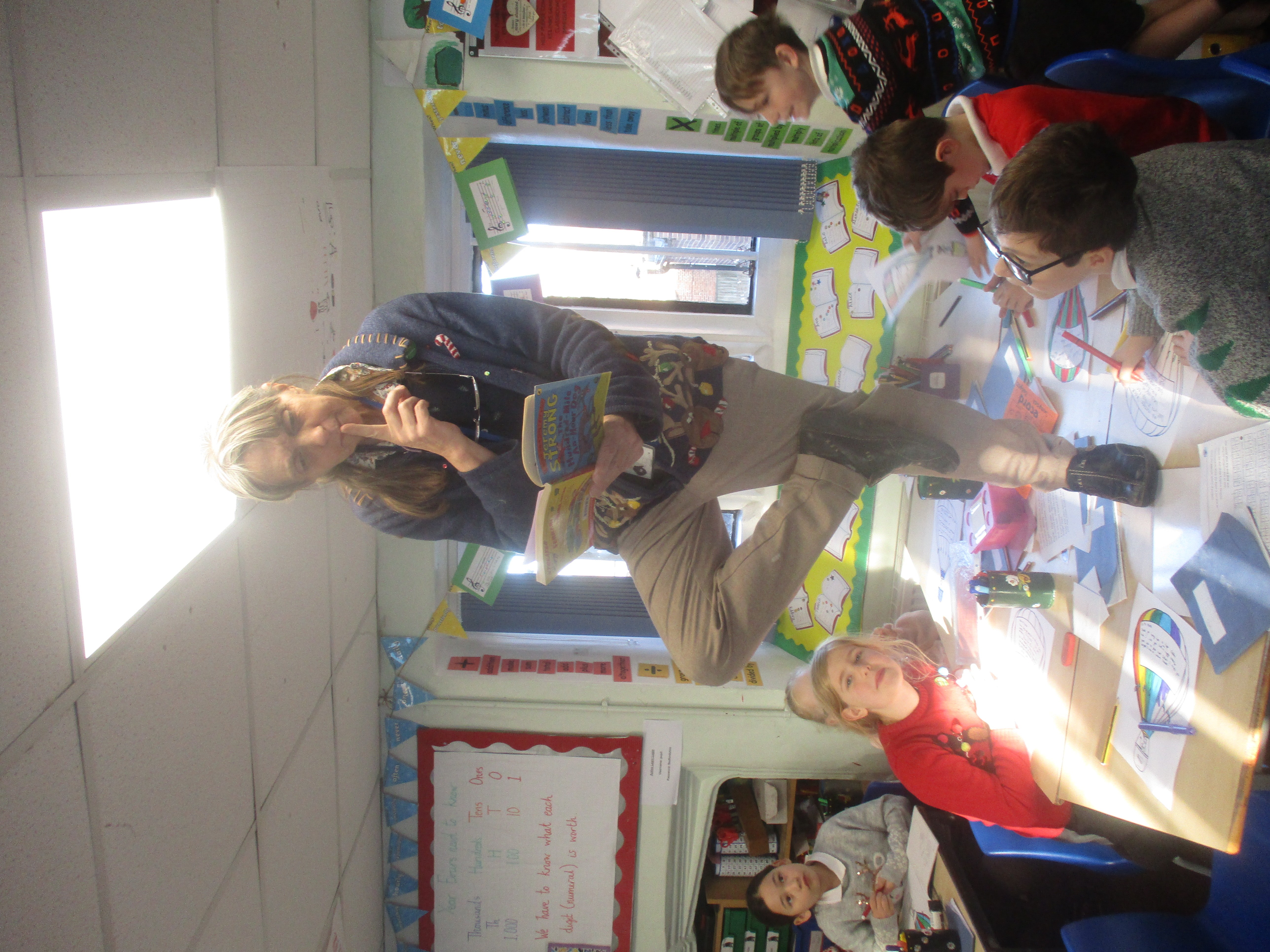 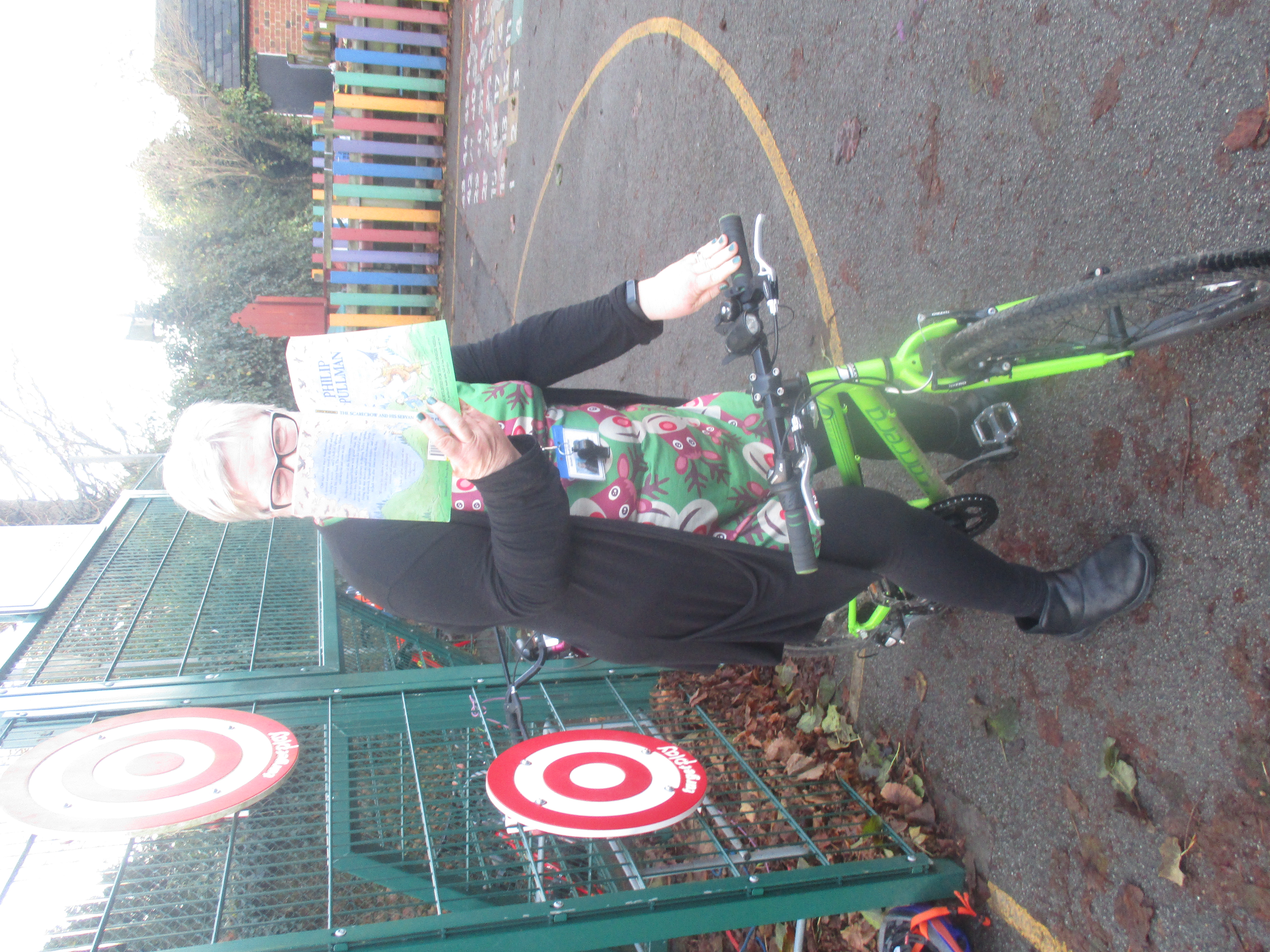 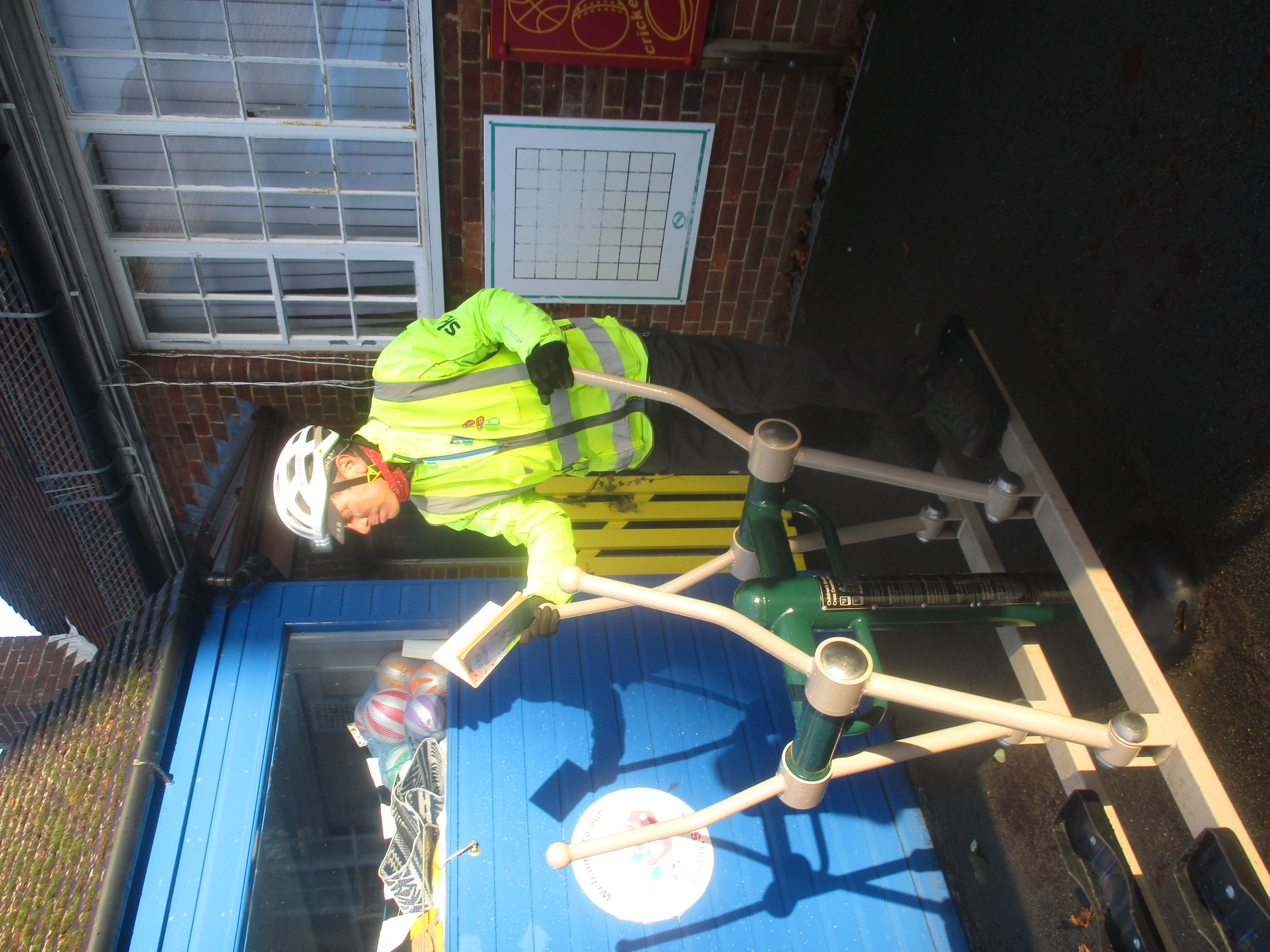 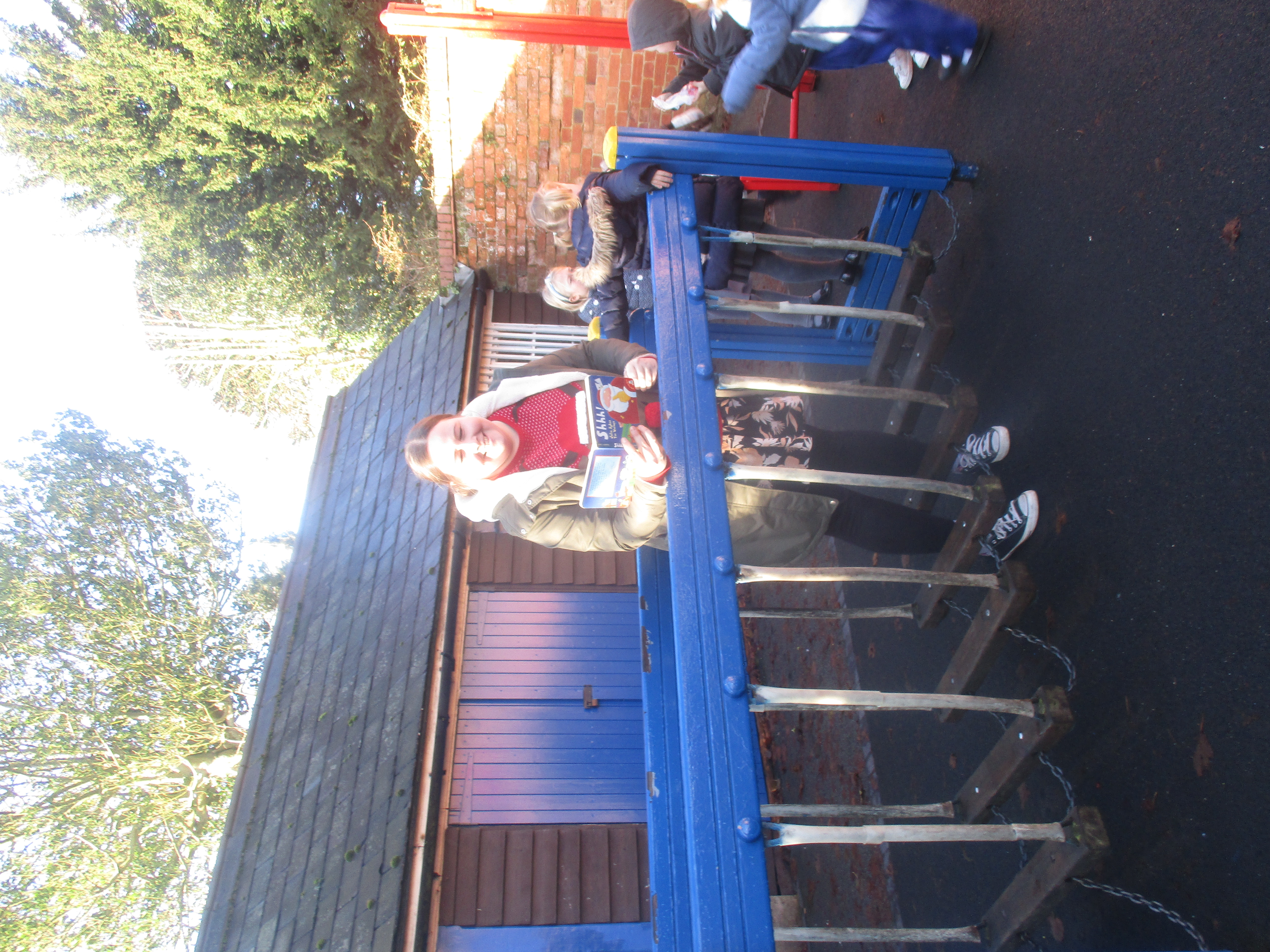 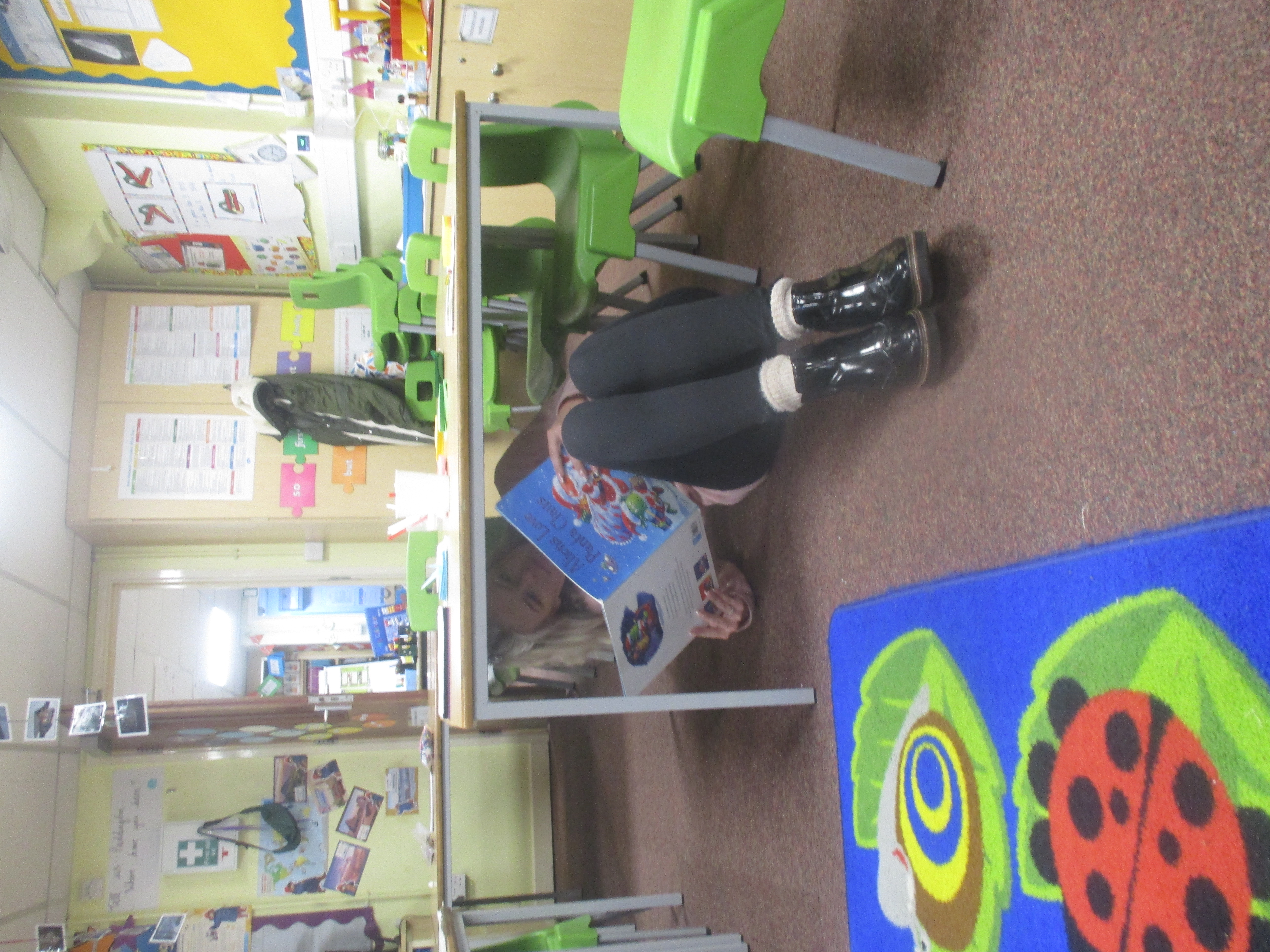 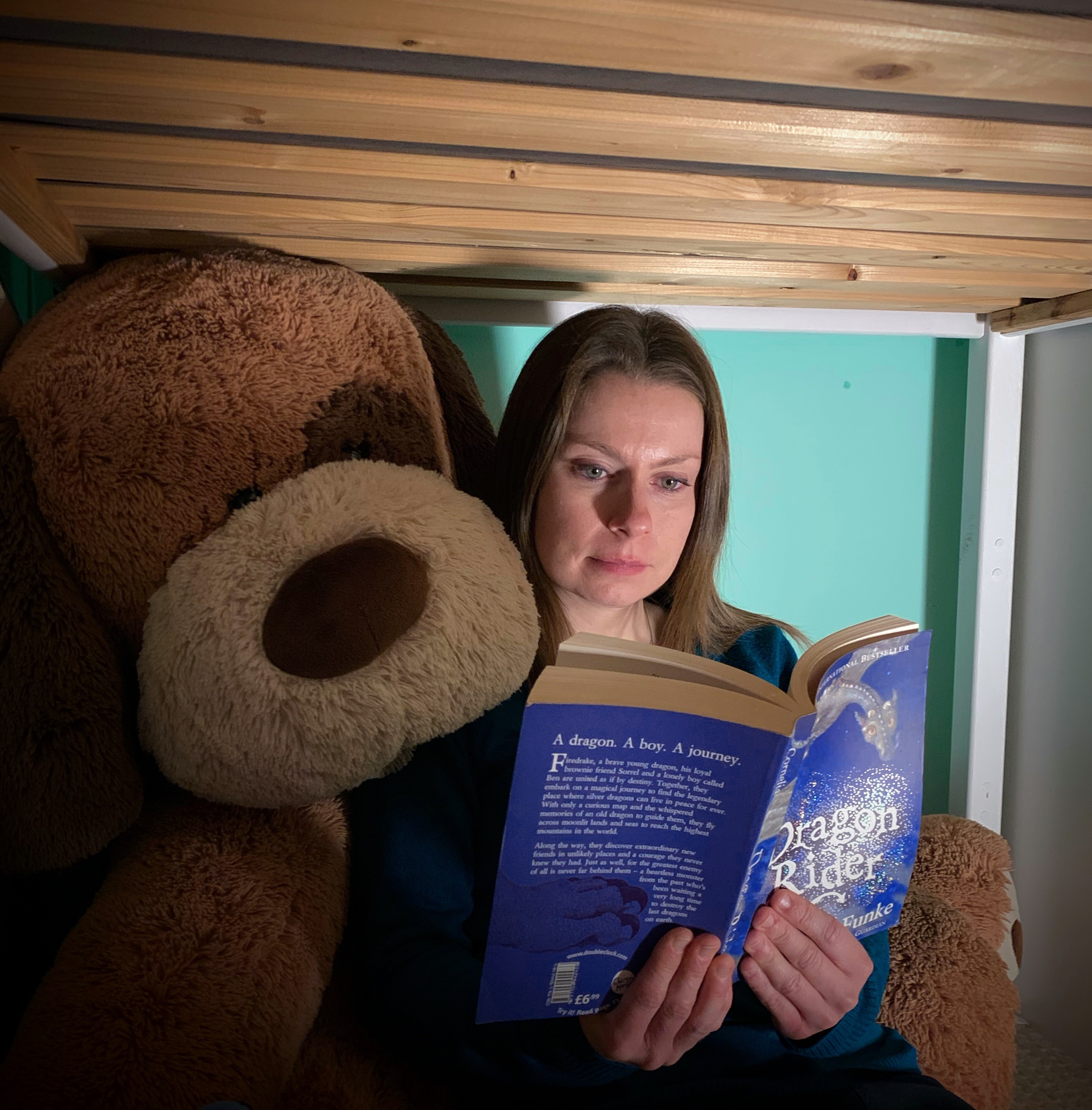 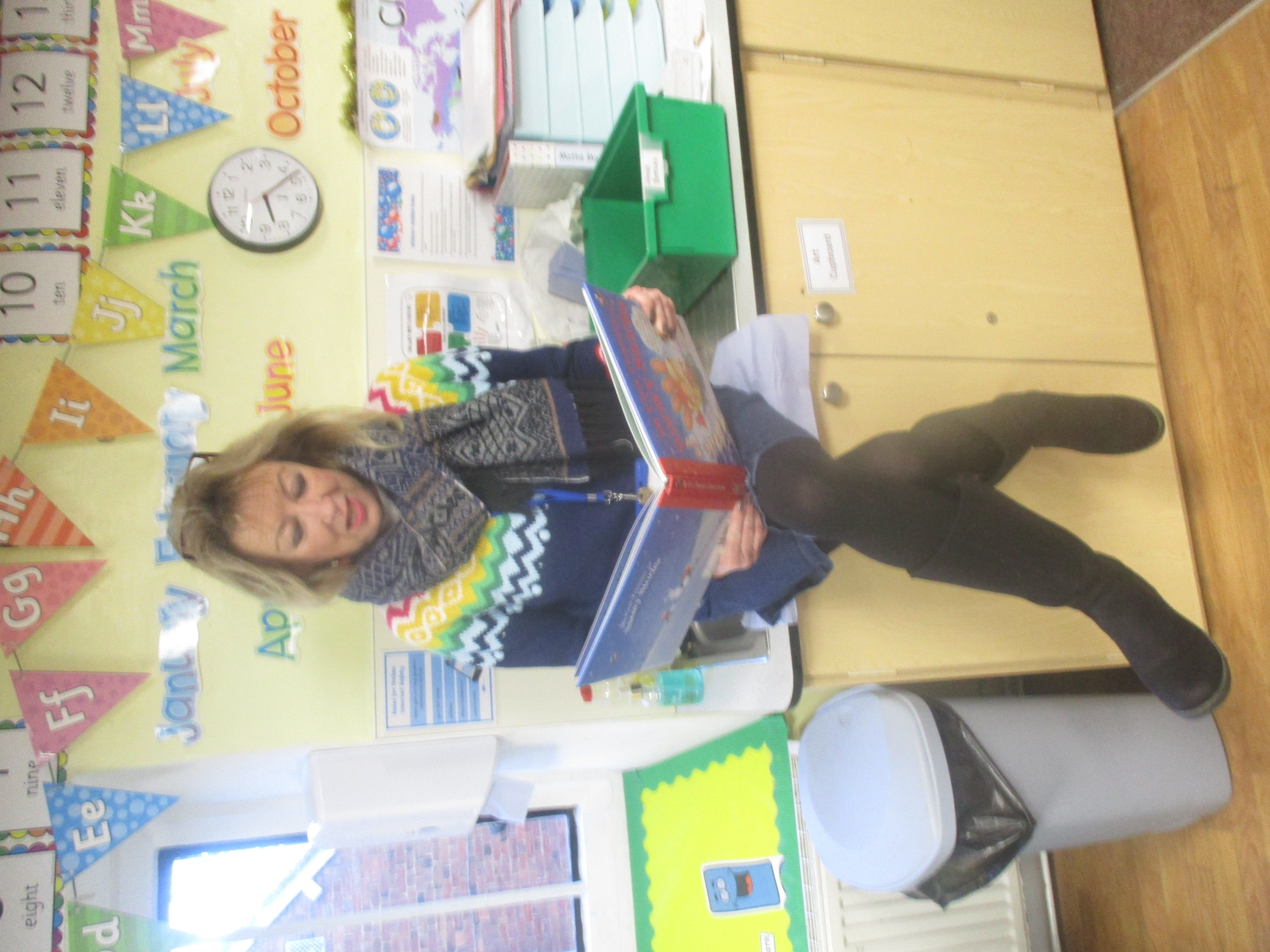 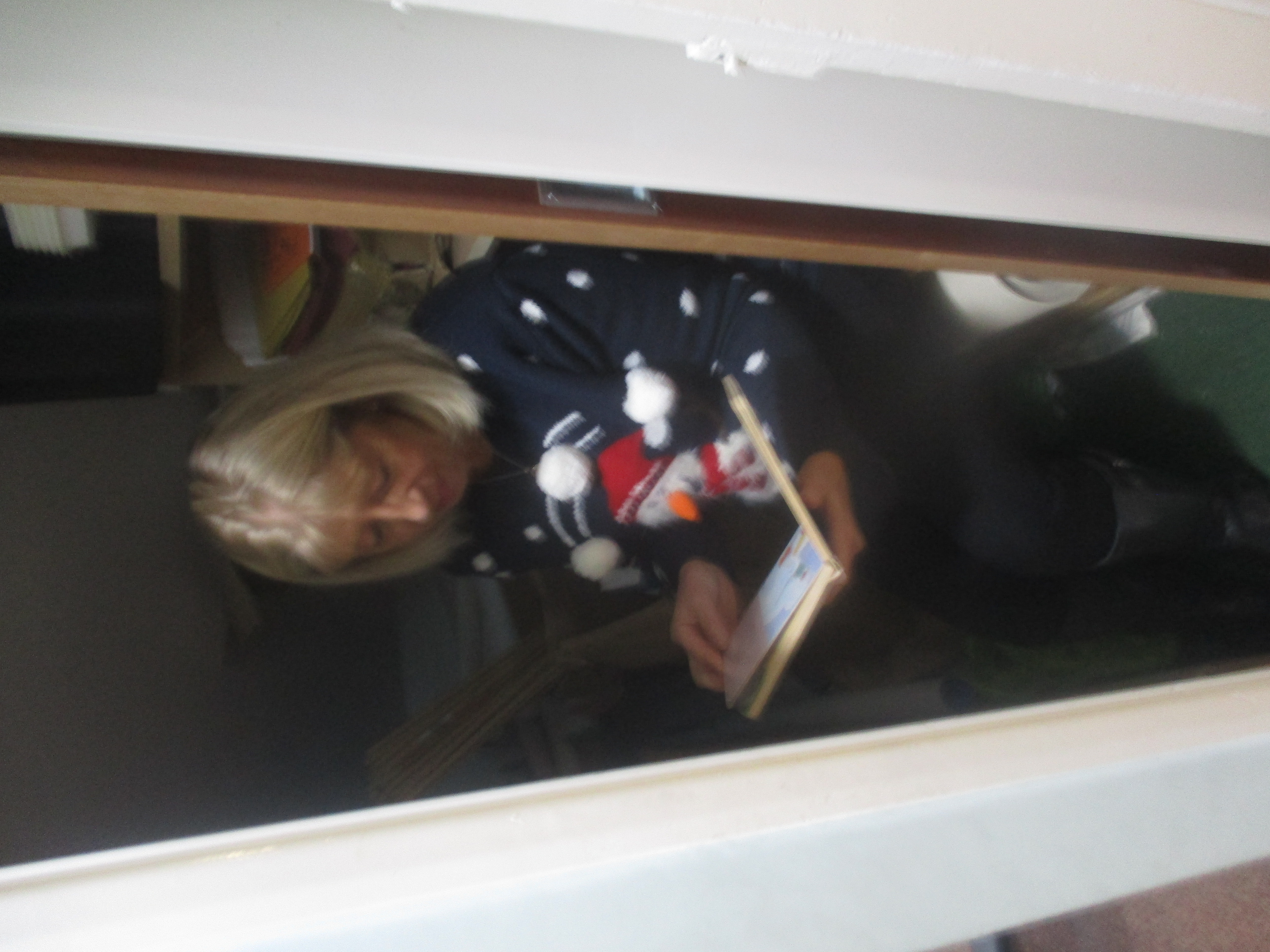 And the winner is….
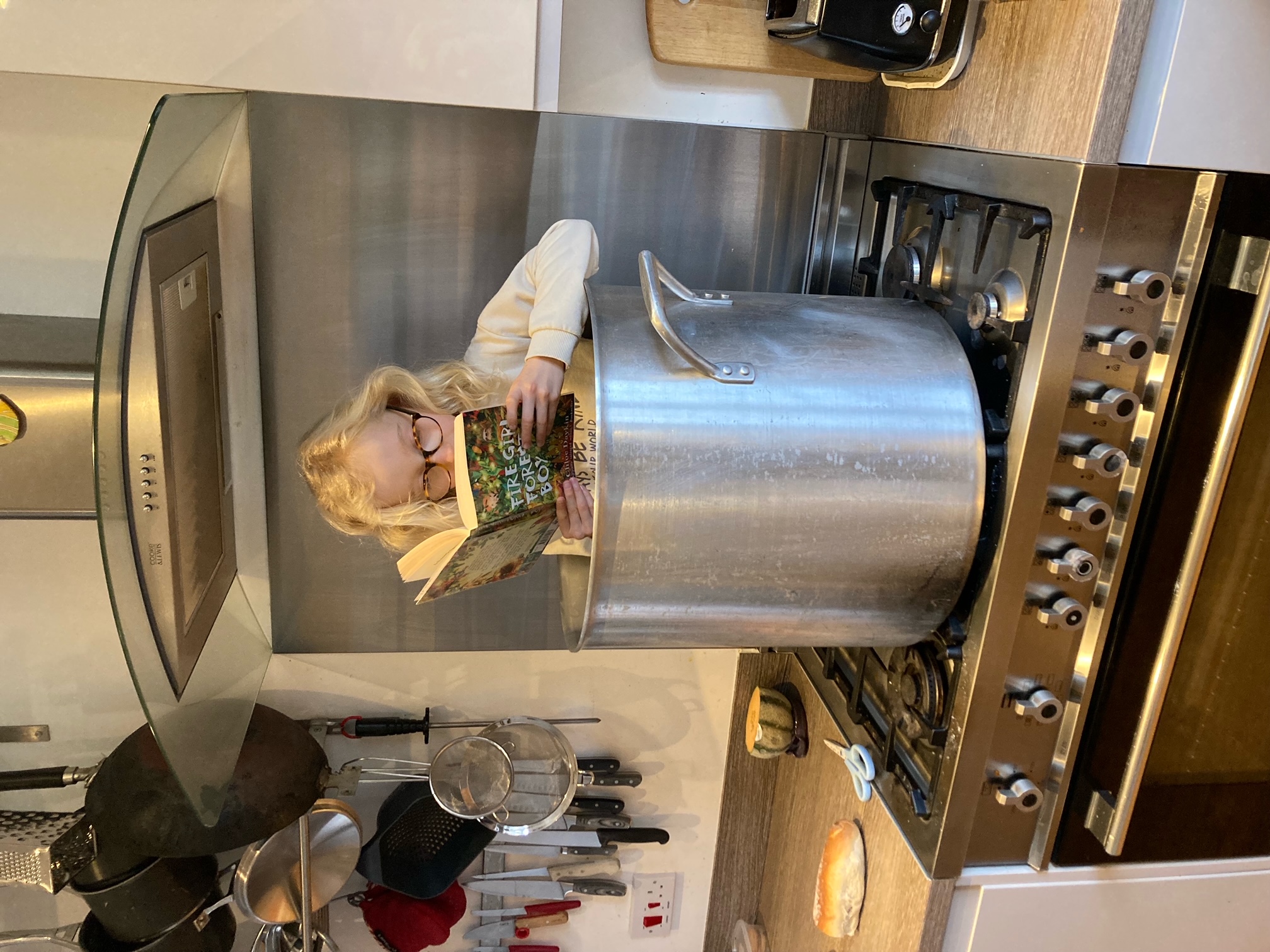 Evelyn!